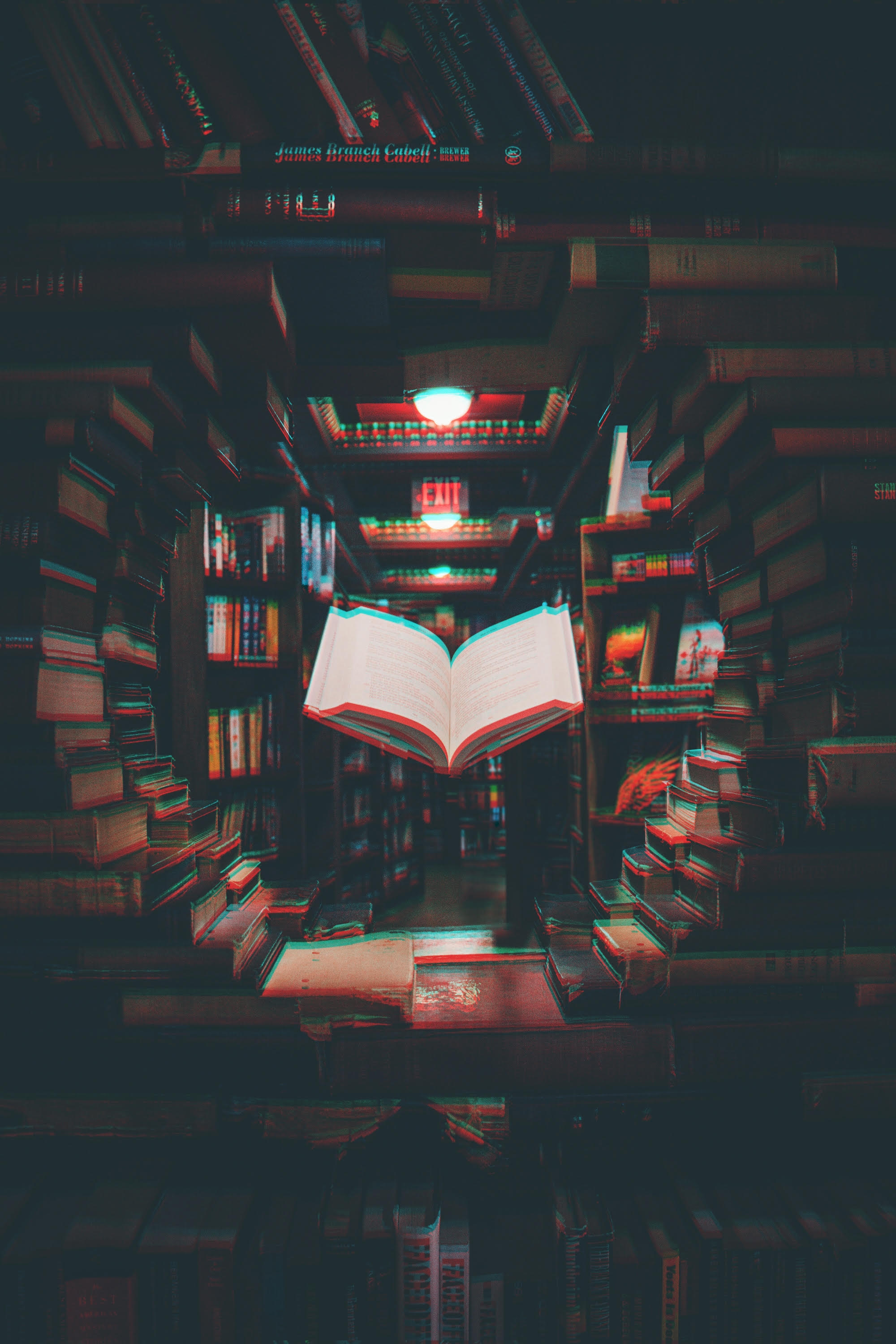 DIGITAL FUTURE.
WE ARE ALREADY THERE, BUT KEEP LIVING IN THE PAST.
LISA MATTHIAS – FREIE UNIVERSITÄT BERLIN – @l_matthia
How many of you have ever hit a paywall when trying to access a research article?
The Access Problem
MOST
ONLY AROUND 28%
Scholarly research remains inaccessible to most people on this planet.
Of scholarly literature is Open Access.
Piwowar H, Priem J, Larivière V, Alperin JP, Matthias L, Norlander B, Farley A, West J, Haustein S. (2018) The state of OA: a large-scale analysis of the prevalence and impact of Open Access articles. PeerJ 6:e4375 https://doi.org/10.7717/peerj.4375
The Serials Problem
https://publications.parliament.uk/pa/cm201314/cmselect/cmbis/99/9905.htm
BRIAN NOSEK
UNIVERSITY OF VIRGINIA, CENTER FOR OPEN SCIENCE
“Academic publishing is the perfect business model to make a lot of money. You have the producer and consumer as the same person: the researcher. And the researcher has no idea how much anything costs.”
Adapted from https://alexholcombe.files.wordpress.com/2015/05/publisherprofitsincludingplos2015edition1.png
BRIAN NOSEK
UNIVERSITY OF VIRGINIA, CENTER FOR OPEN SCIENCE
“Academic publishing is the perfect business model to make a lot of money. You have the producer and consumer as the same person: the researcher. And the researcher has no idea how much anything costs.”
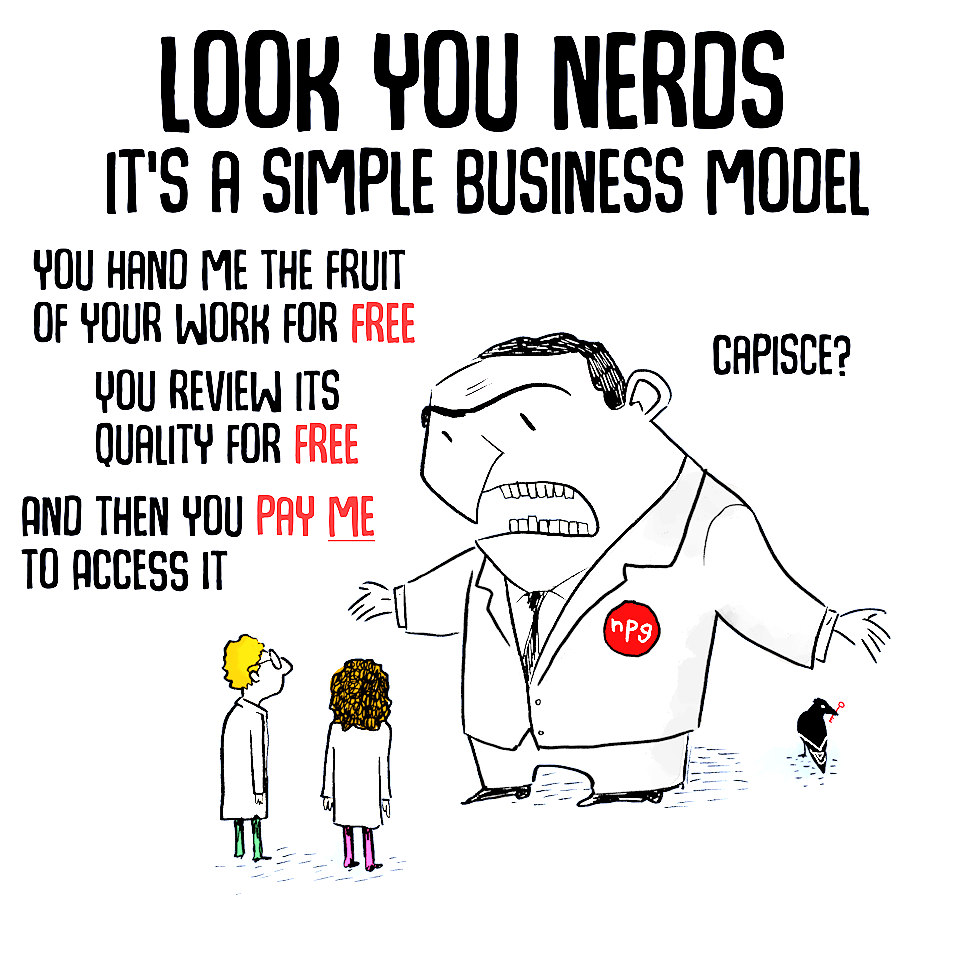 Adapted from https://twitter.com/pedromics/status/940348247264153600
The Reproducibility Problem
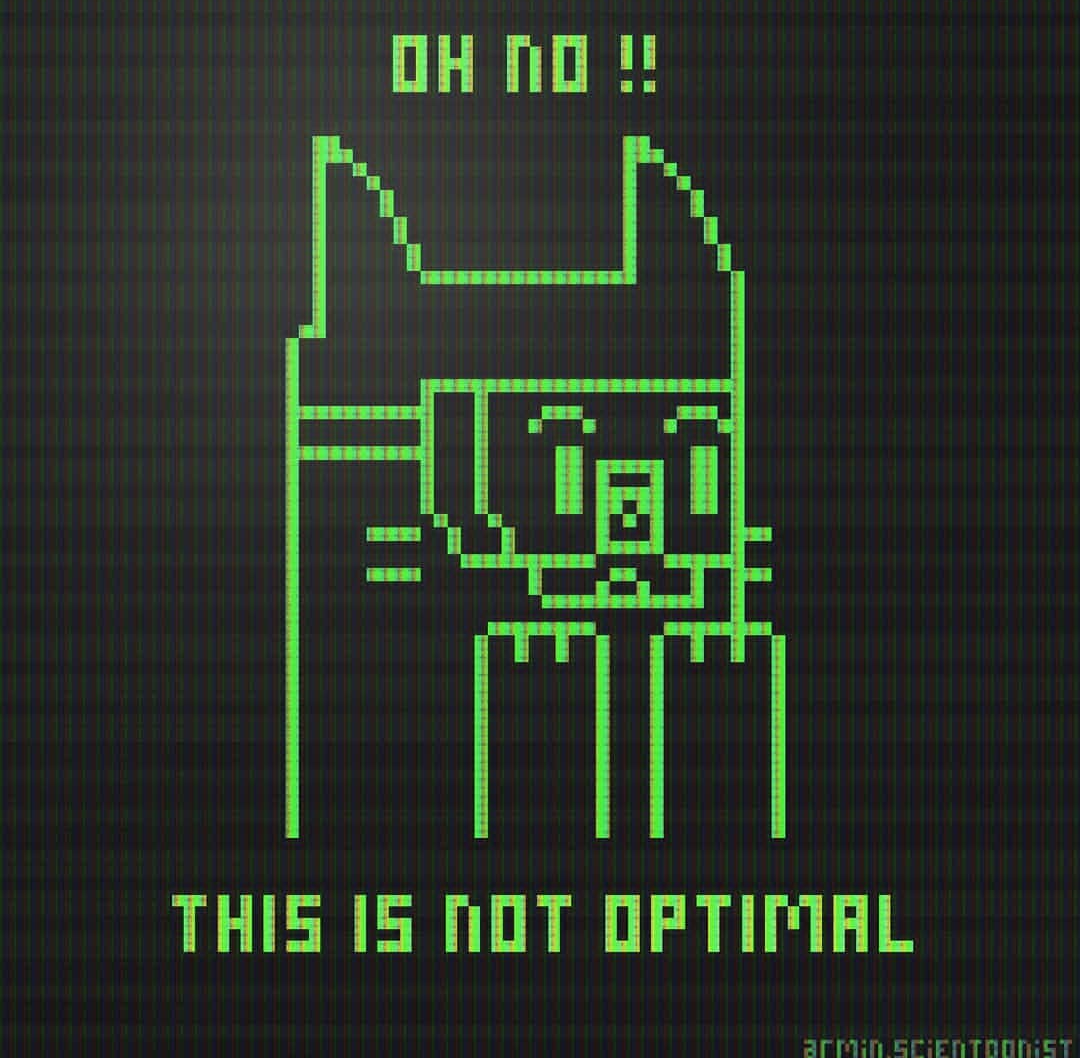 But the good news is we can change it, and it is going to help our careers.
Image by Armin Mortazavi (http://arminmortazavi.com)
GET PUBLISHED
FINISH THAT DISSERTATION
FIND A PERMANENT JOB
…
And build our academic profile.
Within or outside of academia.
Early-career researchers
What do we want?
GOLD OPEN ACCESS
GREEN OPEN ACCESS
Publishing your scholarly work in an OA journal or as an OA monograph.
Providing OA to a version of a work published in a closed-access journal or with a closed-access publisher.
Open Access
Gold Open Access: Common Concerns
PAYING TO PUBLISH
AUTHOR RIGHTS
AVAILABILITY
Majority of OA journals does not charge APCs.
Author rights still protected, granting greater reuse right to readers.
Considerable differences regarding the availability of OA journals.
QUALITY
ROYALTIES
OA articles and monographs subject to the same editorial & peer review standards as closed-access counterparts.
OA does not influence print sales. Consult publisher.
Publish where you want,
Open Access is still possible.
YAY!
WHERE
Institutional or disciplinary repositories, sometimes author’s personal website.
Green Open Access: Common Practices
WHEN & WHAT
Check the publisher’s self-archiving policies to know when & which version you are allowed to deposit.
What about these?
RESEARCHGATE
ACADEMIA.EDU
SSRN
Sued by Elsevier.
Received several takedown notices from Elsevier.
Bought by Elsevier.
What about these?
No
Yes
No
SUPPORTS EXPORT & HARVESTING
No
Yes
No
LONG-TERM PRESERVATION
Commercial
Non-profit
Commercial
BUSINESS MODEL
No
Yes
No
FULFILLS FUNDER OA POLICIES
Adapted from: https://openreflections.wordpress.com/2017/05/09/academia-edu-and-self-branding
Benefits of Open Access
Fast communication
Maximize visibility
Facilitate collaboration
Increase efficiency
The OACitation Advantage
Tennant JP, Waldner F, Jacques DC et al. (2016) The academic, economic and societal impacts of Open Access: an evidence-based review [version 3; referees: 4 approved, 1 approved with reservations]. F1000Research 5:632. https://doi.org/10.12688/f1000research.8460.3
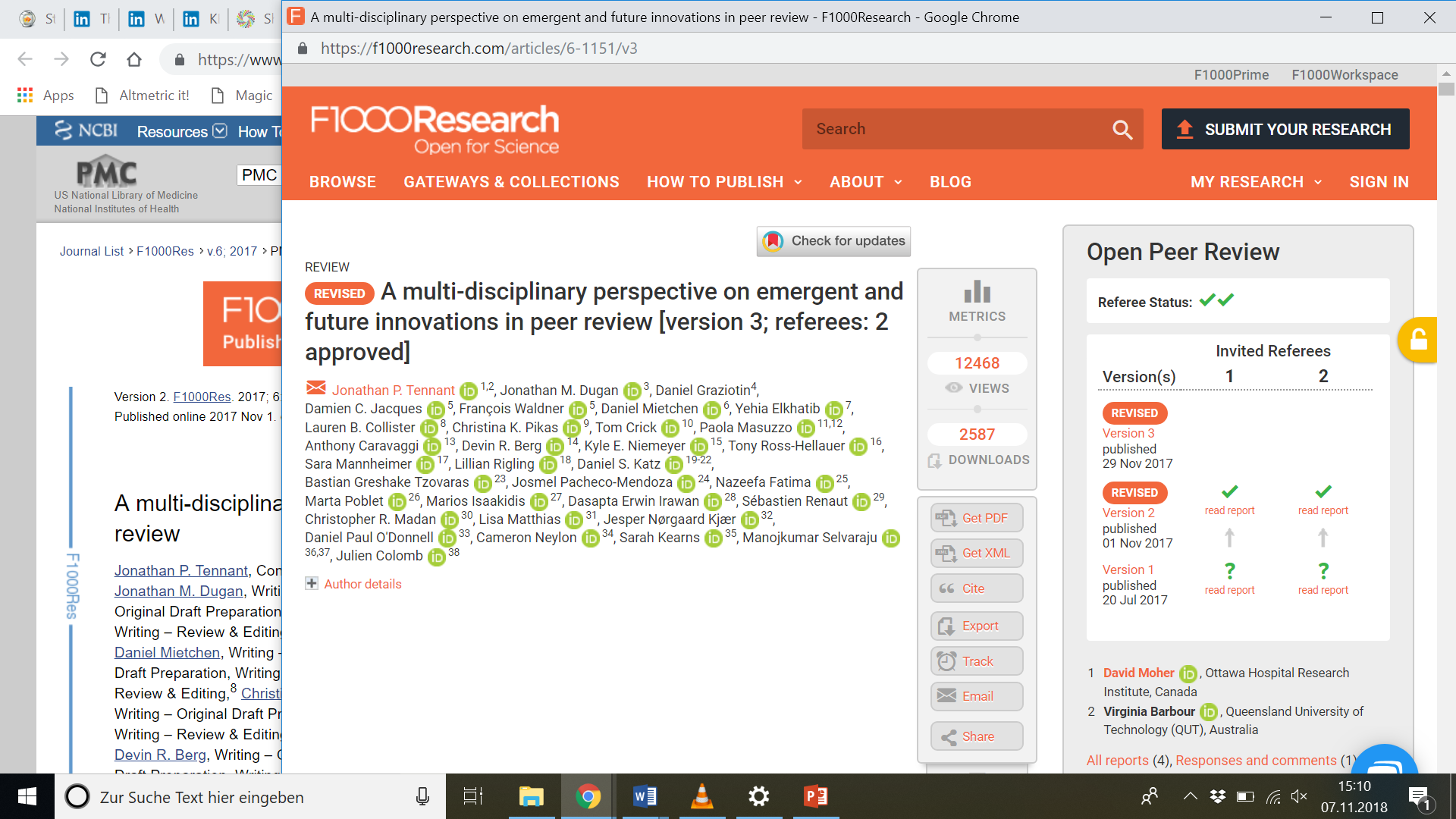 Tennant JP, Dugan JM, Graziotin D et al. (2017) A multi-disciplinary perspective on emergent and future innovations in peer review [version 3; referees: 2 approved]. F1000Research, 6:1151 https://doi.org/10.12688/f1000research.12037.3
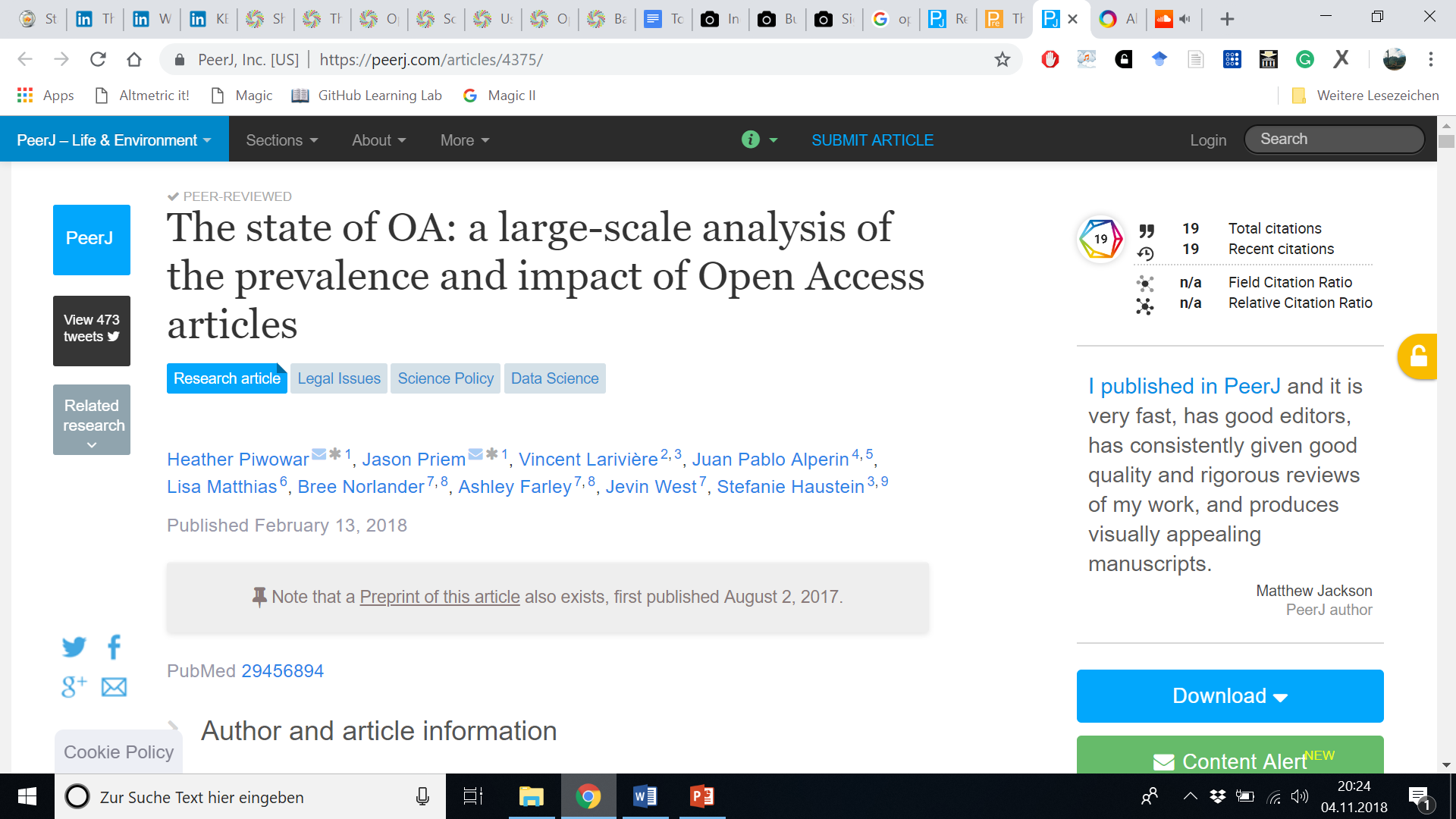 Submitted August 9, 2017
Piwowar H, Priem J, Larivière V, Alperin JP, Matthias L, Norlander B, Farley A, West J, Haustein S. (2018) The state of OA: a large-scale analysis of the prevalence and impact of Open Access articles. PeerJ 6:e4375 https://doi.org/10.7717/peerj.4375
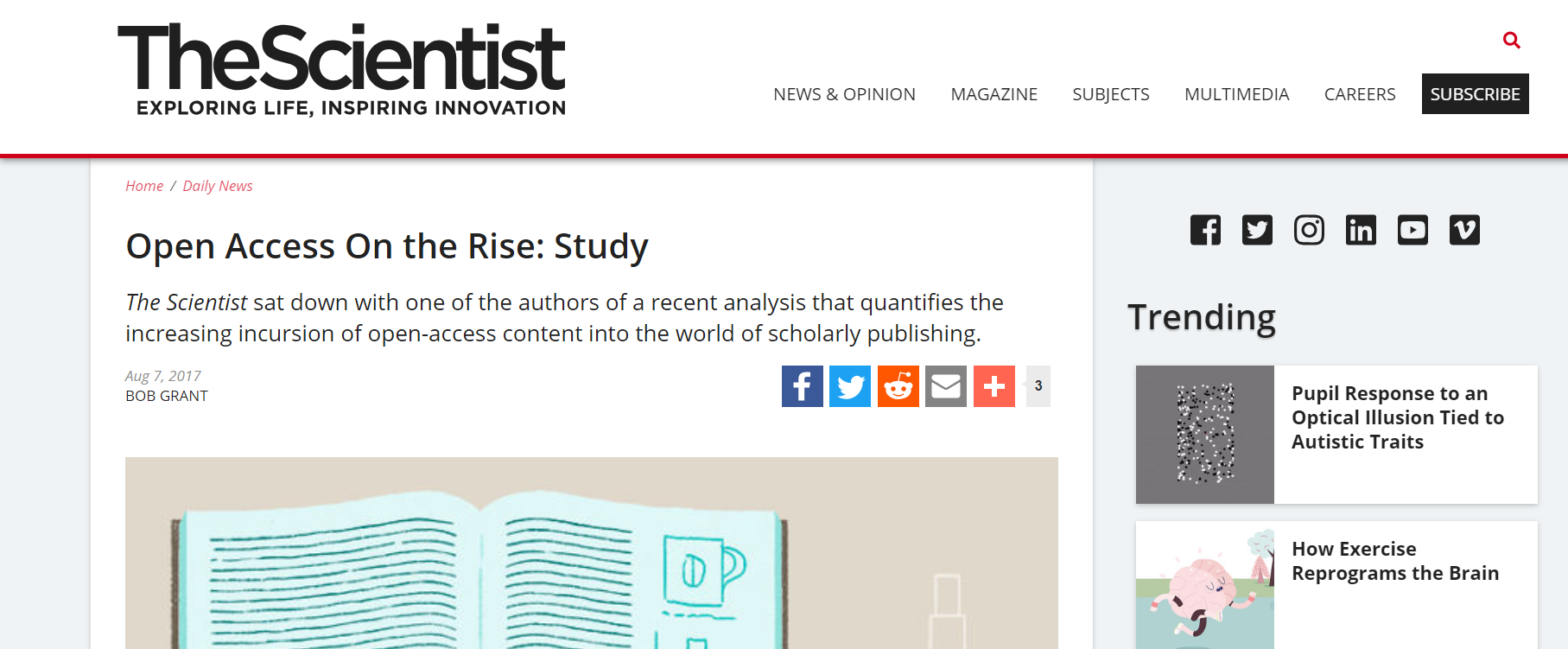 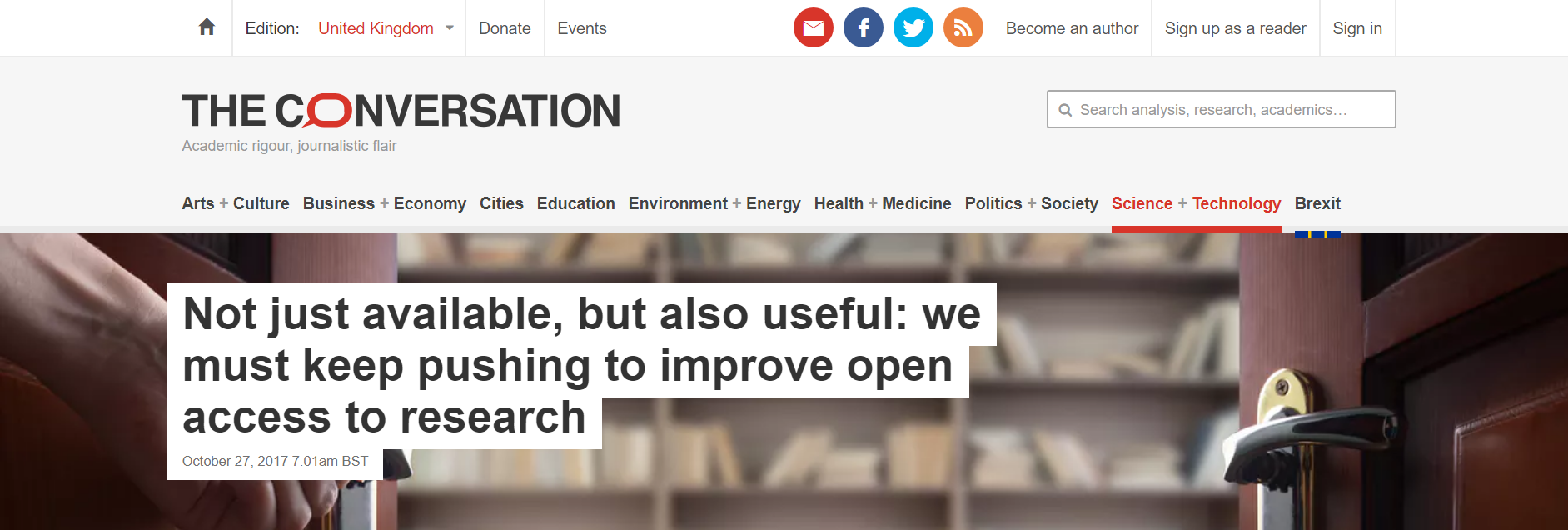 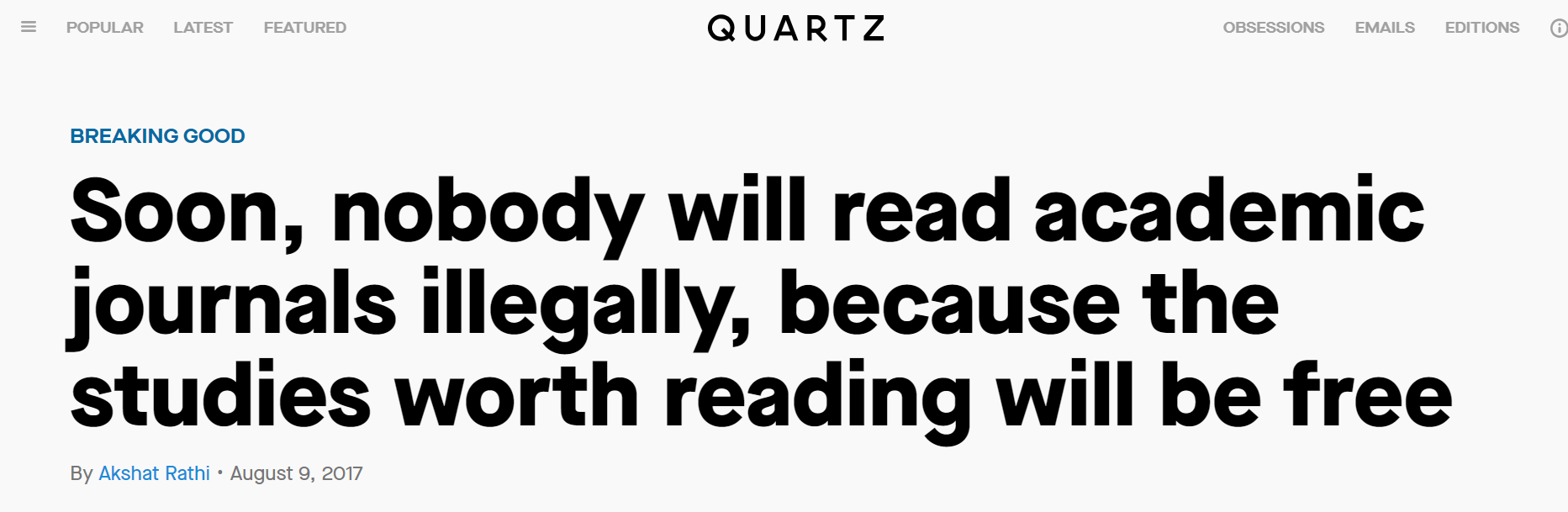 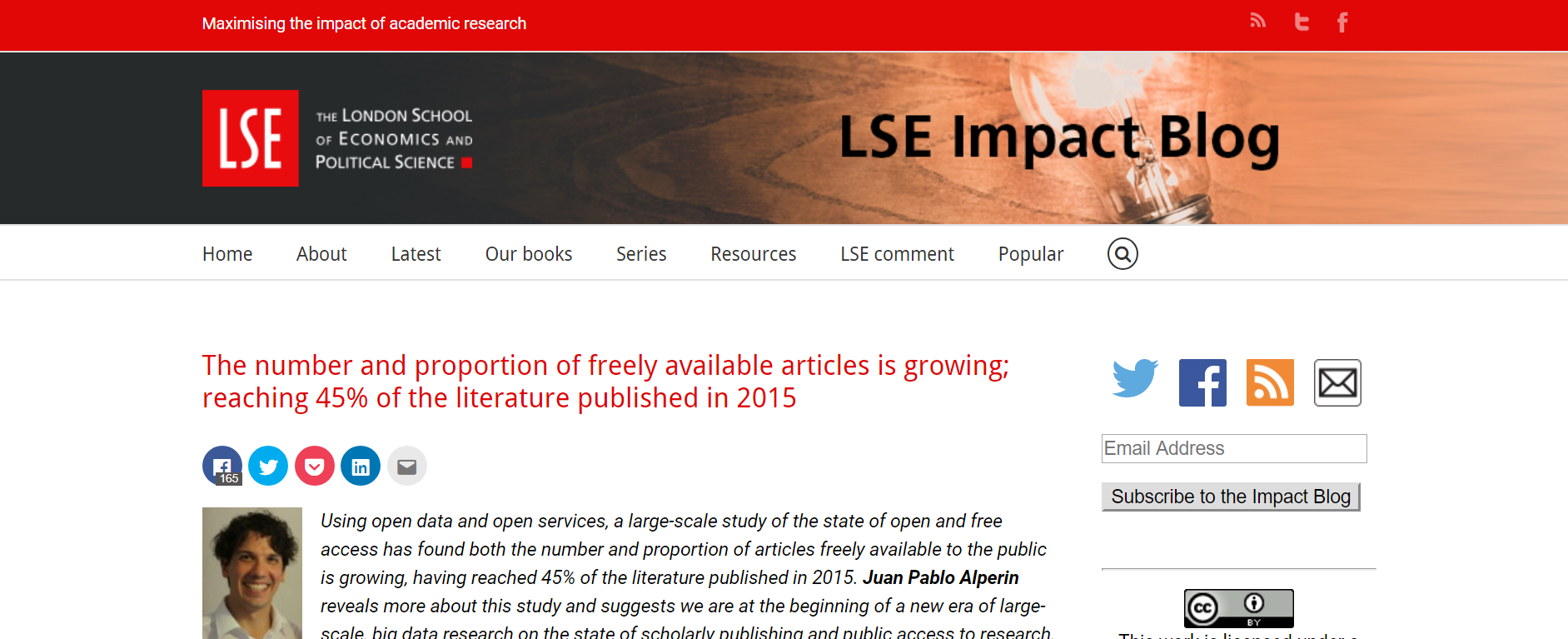 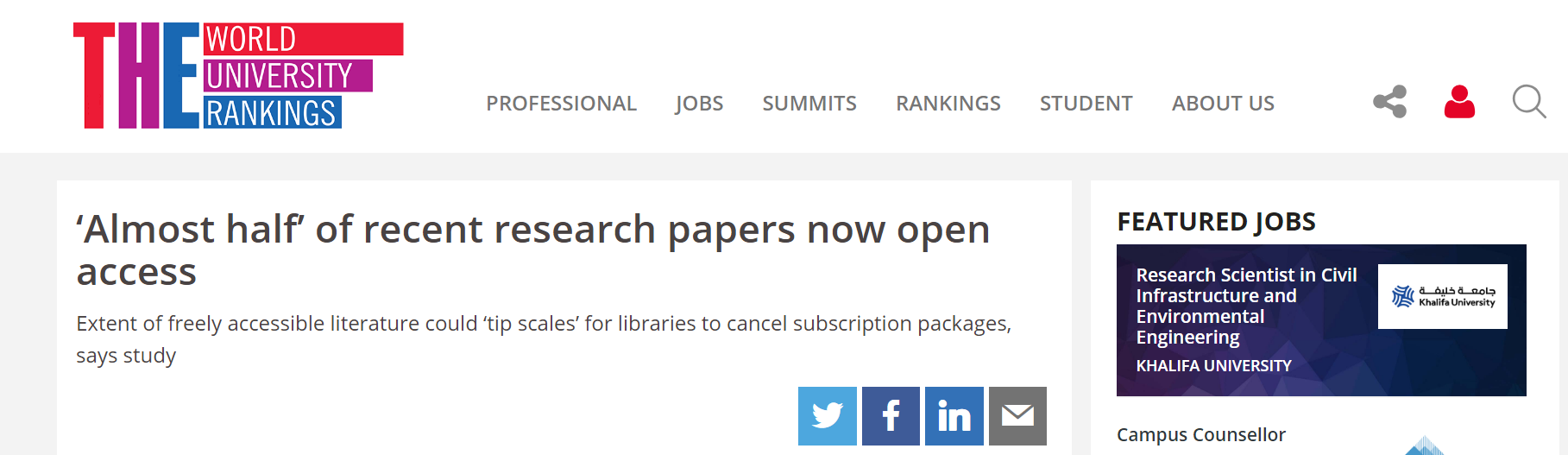 JOURNAL ARTICLE
PREPRINT
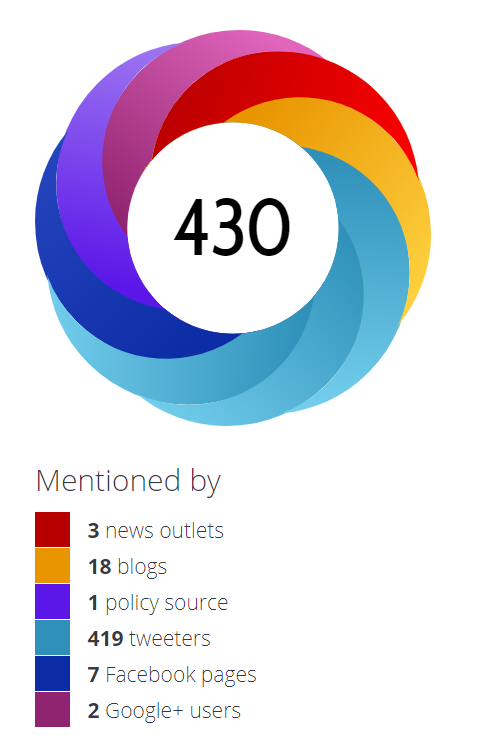 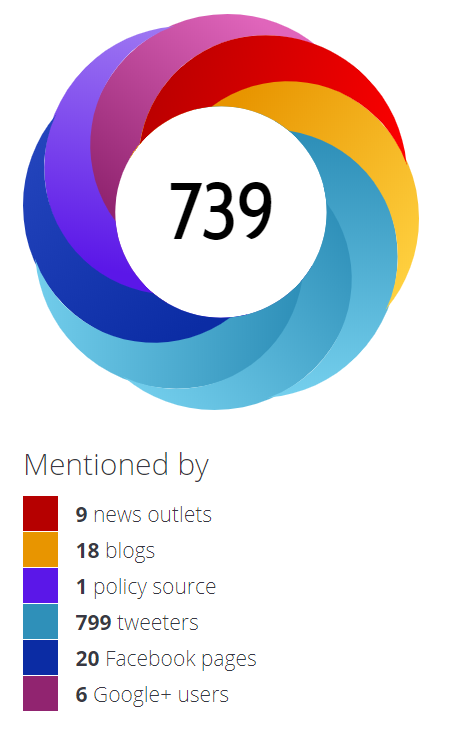 30 Citations
28 Citations
https://www.altmetric.com/details/23358582
https://www.altmetric.com/details/33152539
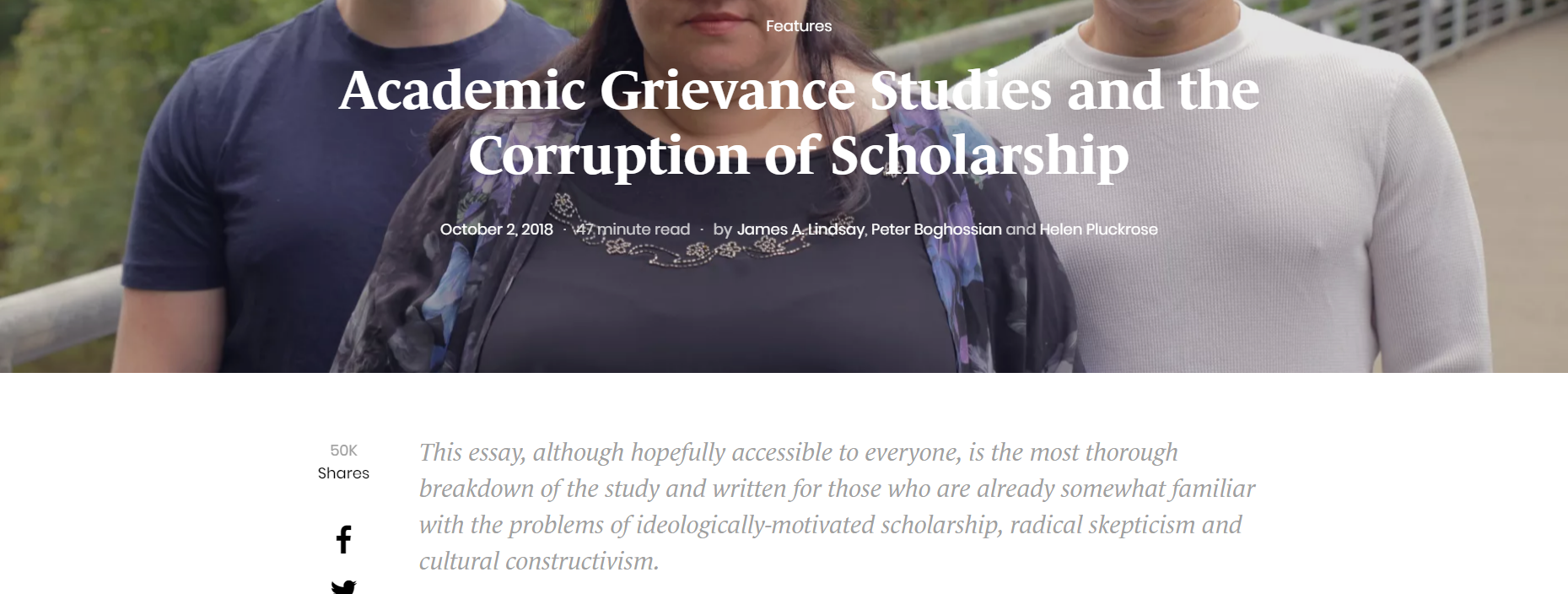 https://areomagazine.com/2018/10/02/academic-grievance-studies-and-the-corruption-of-scholarship
DEFINITION
GUIDING PRINCIPLES
Reproducibility refers to the ability to reach the same conclusions/results using the same approach and the same data.
Transparency, openness, sharing.
Reproducibility
Ensuring reproducible results.
PRODUCTION TRANSPARENCY
01
02
03
04
05
DOCUMENTATION
OPEN DATA
OPEN CODE
ANALYTIC TRANSPARENCY
Provide information in which context data were collected/generated and which procedures were used.
Provide sufficient details about data analysis (code, detailed methods, supplementary material).
Document EVERY.SINGLE.DETAIL
Provide access to underlying data.
Share your annotated code.
See https://doi.org/10.1177/0002764218784991 for more information on sharing qualitative data, and https://www.princeton.edu/~amoravcs/library/transparency.pdf on transparency.
IMHO, the methodology cannot be explained in too much detail.
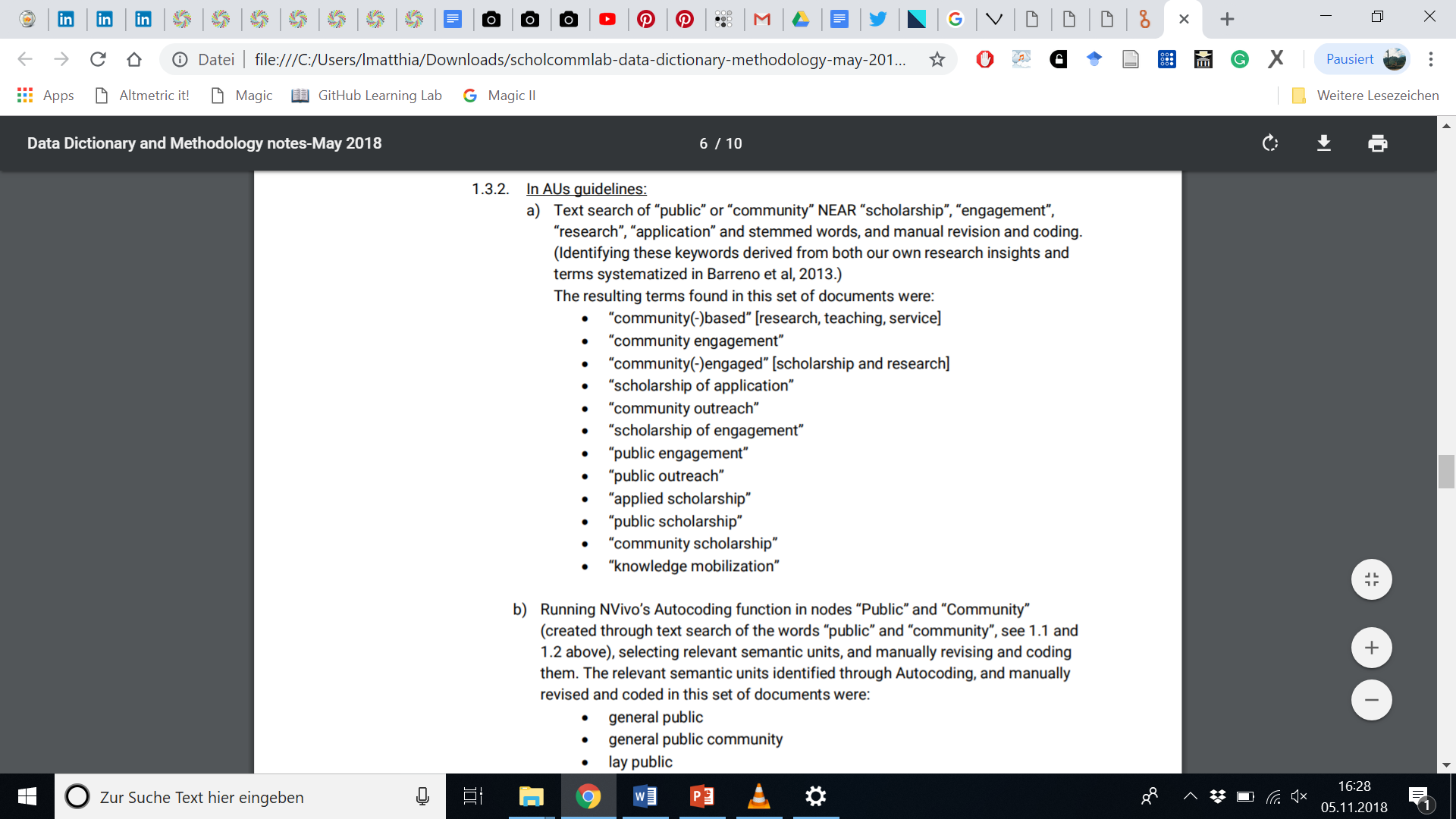 What?
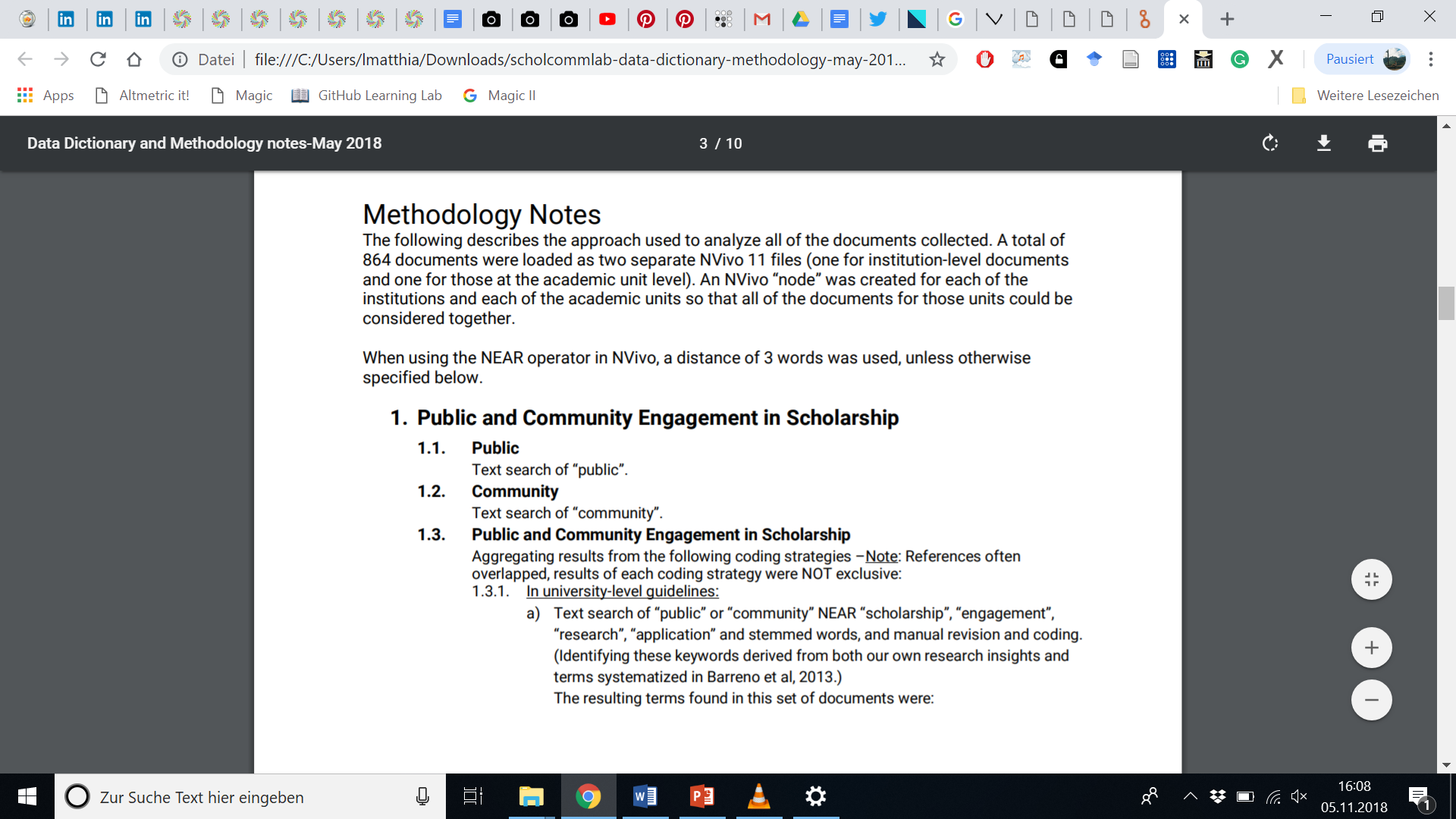 Why?
What was the result?
What?
Why?
See https://doi.org/10.7910/DVN/VY4TJE
Your primary collaborator is yourself 6 months from now, and your past self doesn’t answer emails.
- Rachel Ainsworth
Benefits of reproducibility
Easier reuse of material for future projects
Easier to write papers
Helps referees to review
Builds your reputation
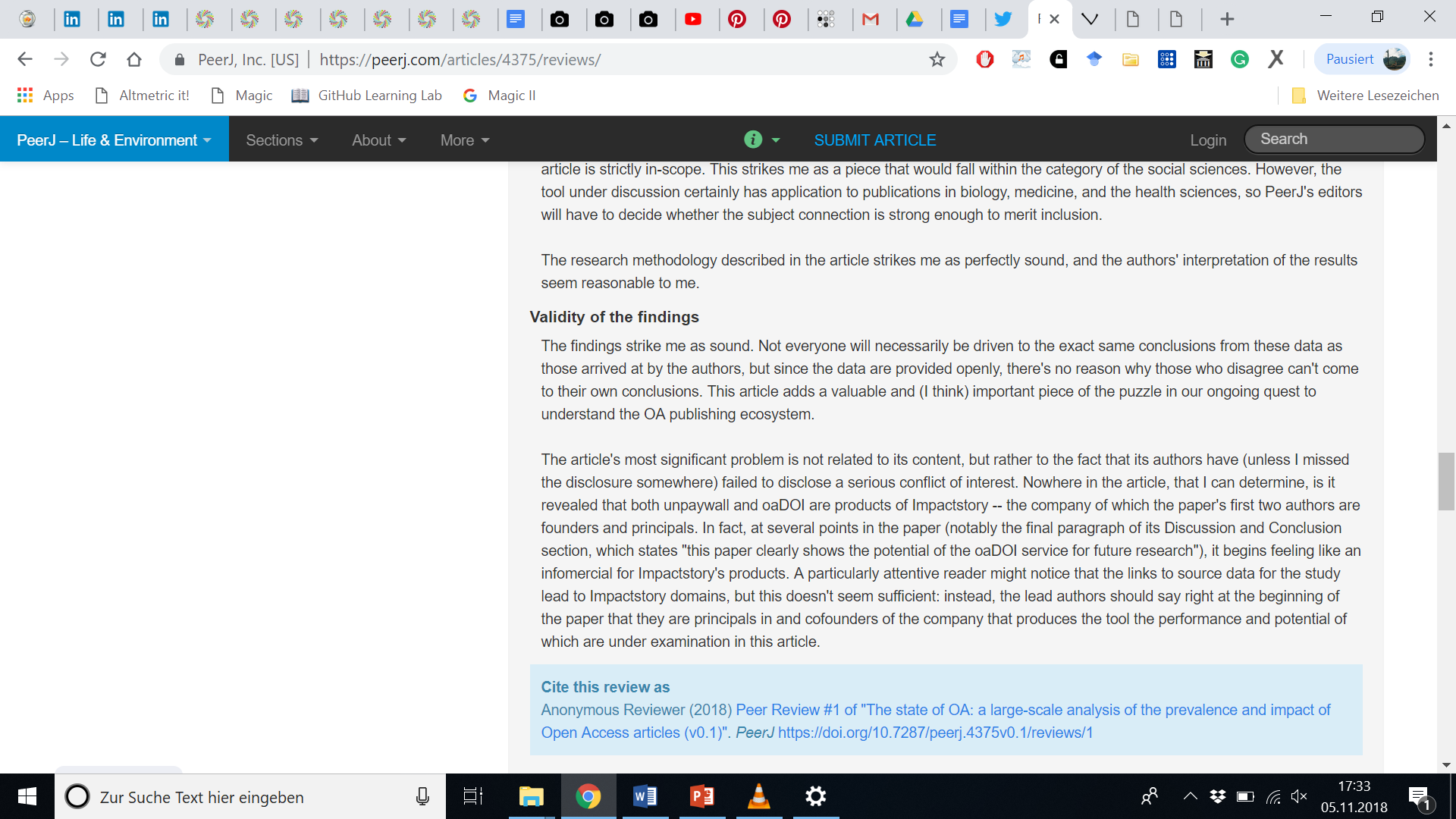 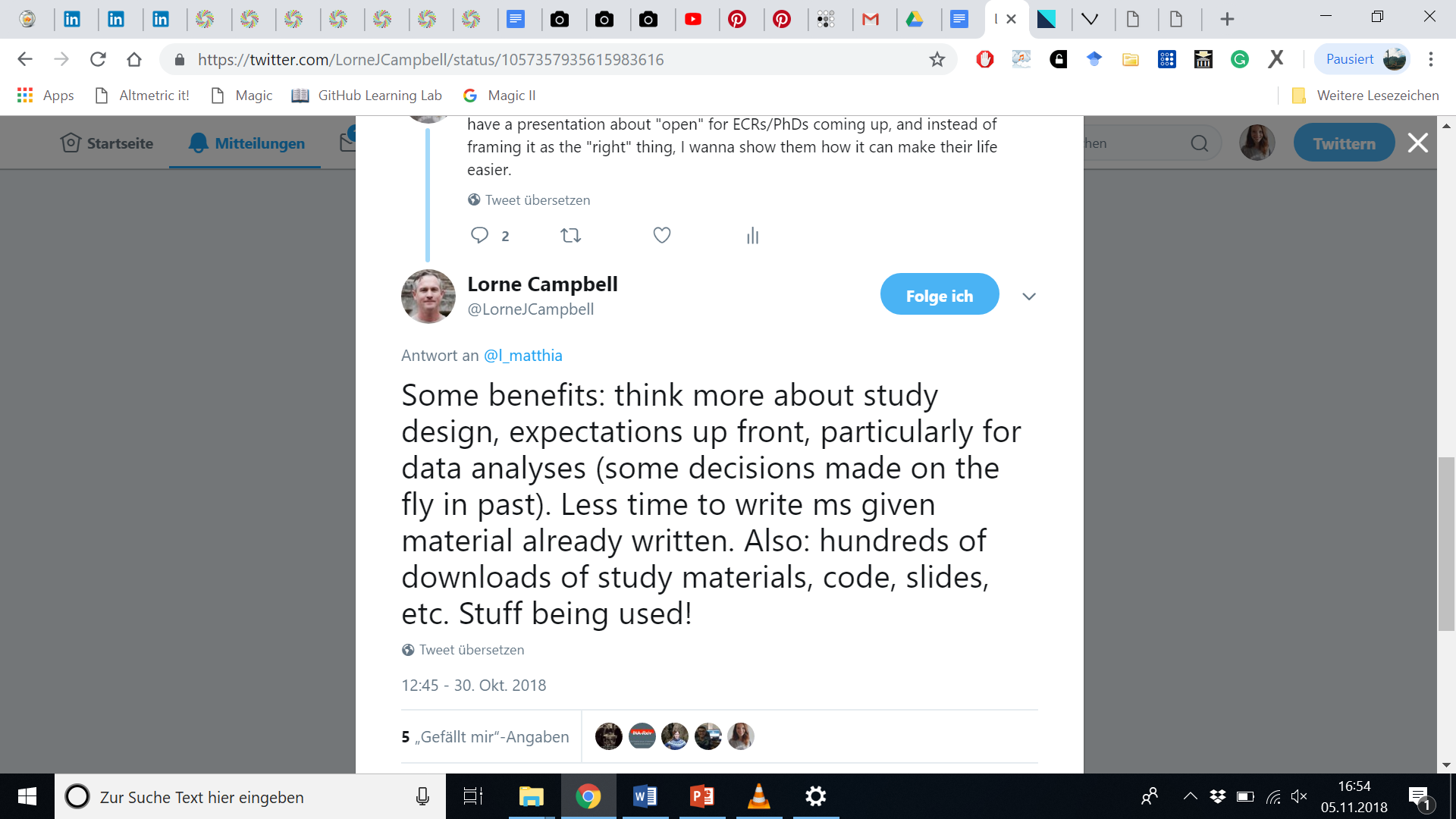 Anonymous Reviewer (2018) Peer Review #1 of "The state of OA: a large-scale analysis of the prevalence and impact of Open Access articles (v0.1)”. PeerJ https://doi.org/10.7287.peerj.4375v0.1/reviews/1
Other benefits…